Welcome
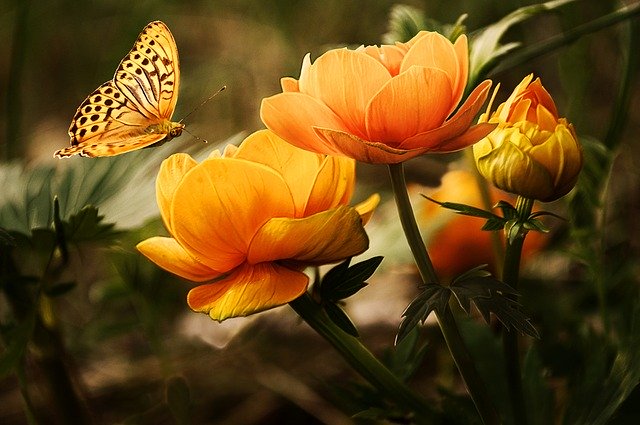 TEACHER’S IDENTITY:
ASMA HUQ
B.A.(Hons.),M.A.(English),M.Ed.
Asst.Teacher (English)
Motijheel Govt. Girls’ High School
Dhaka
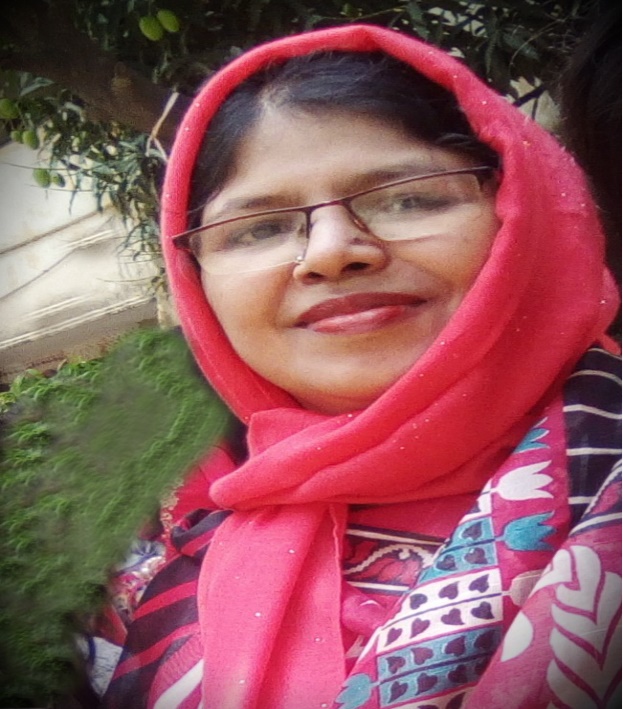 Identity of the lesson :
Class     :   Nine
Subject :  English for Today 
Unit      :  Five
Lesson   :   Two
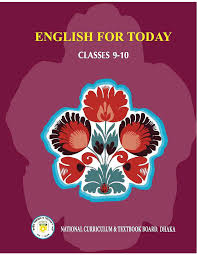 SEE  THE PICTURES
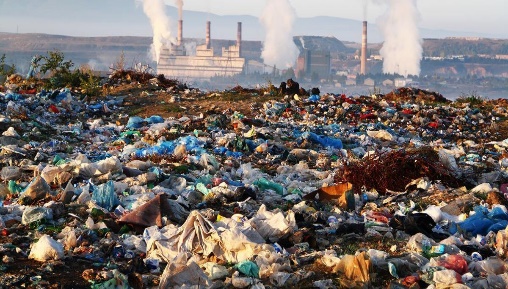 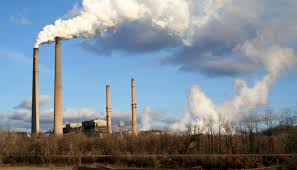 Today our topic is:
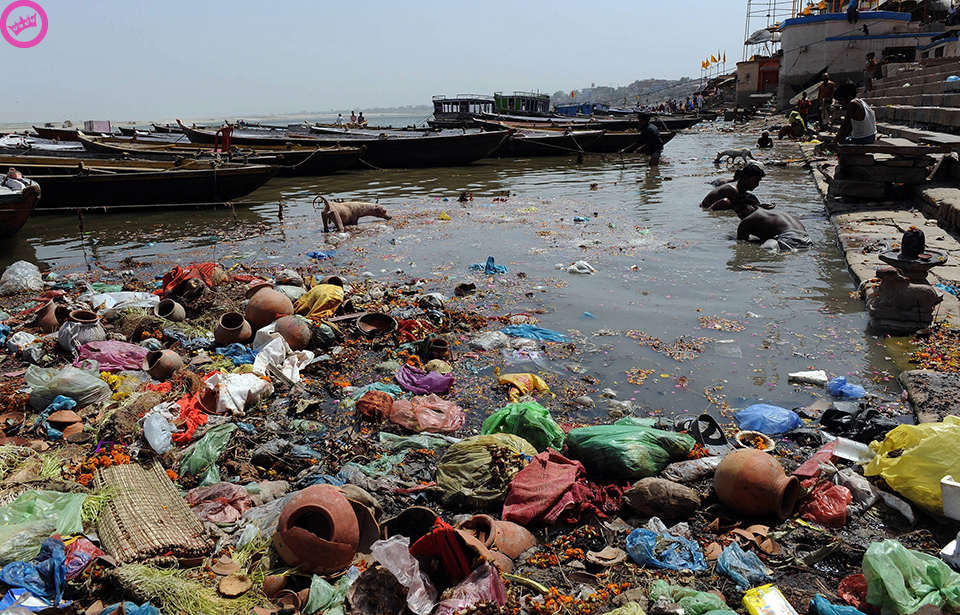 N
Enviromental Pollution
Aims and objectives of the lesson:
After reading the lesson students will be able to
(a) think about problems and their sollutions.
(b) develop their reading skill.
(c) develop their writing skill.
VOCABULARY:
Erosion ----  Decay
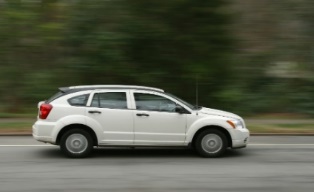 Automobile       ---
Kiln ----  Cooker, Oven
Pesticide    ---- Chemical
substances to kill 
insects
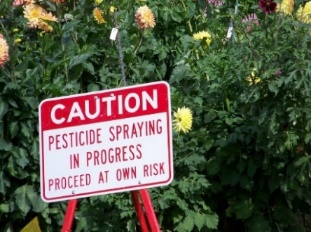 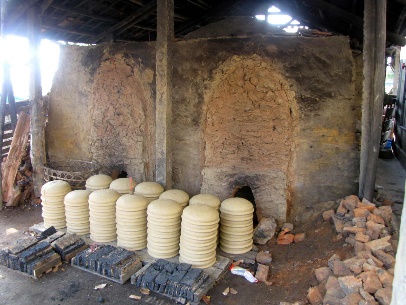 Silent reading activity:
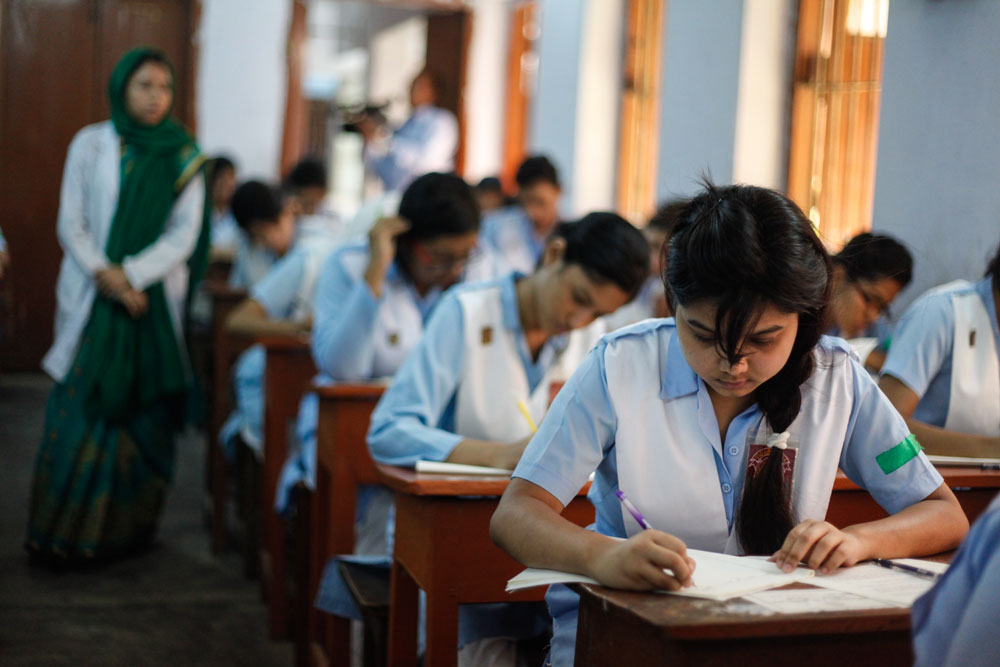 Read the text at page 59-60 silently
PAIR WORK
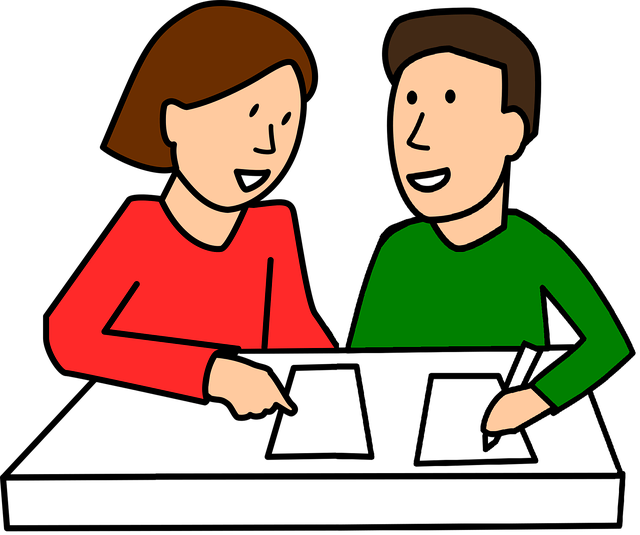 Fill in the gaps with suitable words:
The environment in our planet are facing (a) ---- day by day and we are responsible for (b) ----
crisis.By reusing our (c)  ----commodities and by reclying it we can save the earth.
Answer:
(a) Problems  (b) this  (c)  used
EVALUATION:
(a) What are the causes of air pollution? 
(b) How can we prevent water pollution?
Home Work
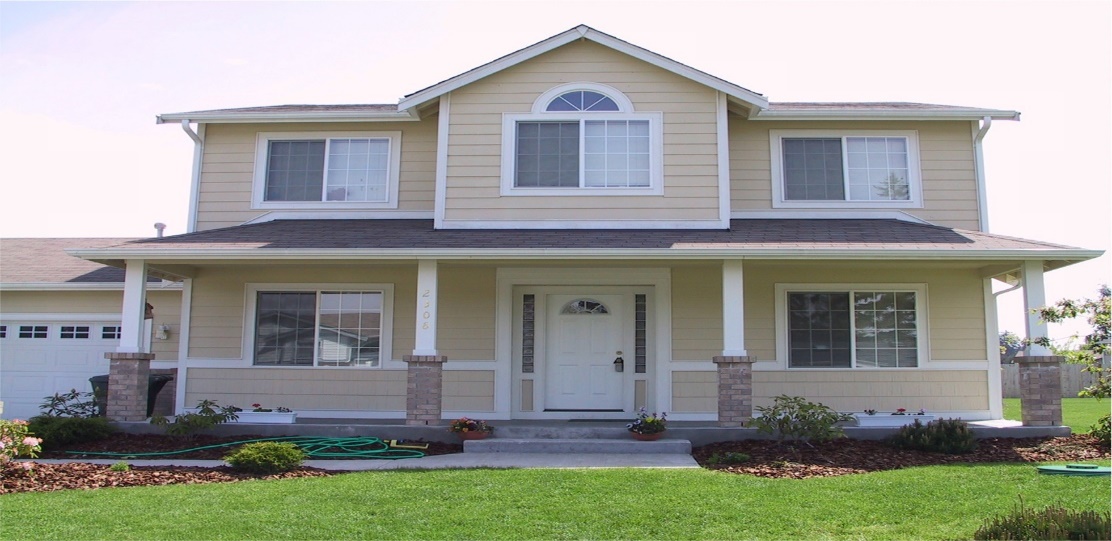 Write a paragraph on
‘Environmental Pollution’
[Speaker Notes: P P]
THE END
THE END
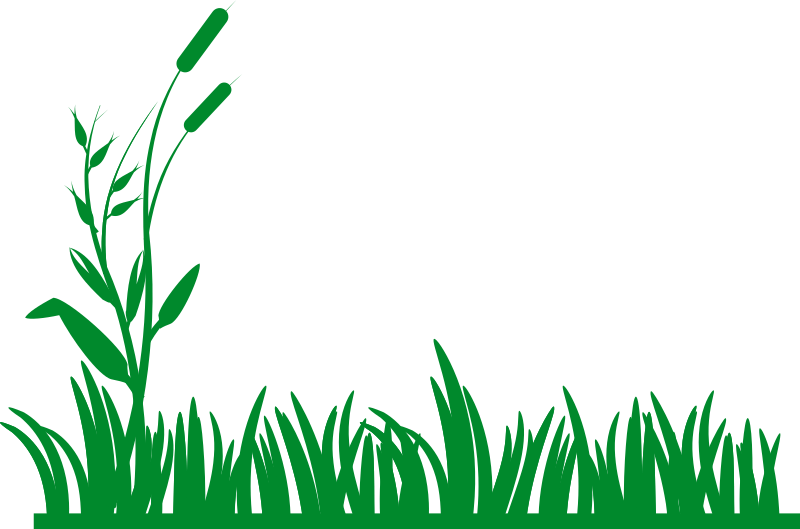 GOOD BYE